Tzu chi English Educational
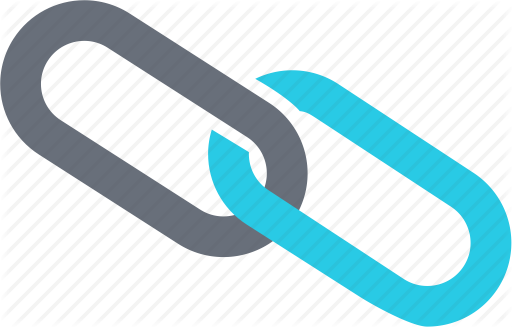 Skills Fostered in this Class
The opposite of addiction is connection
Level 4 of 6   
  Questions

Bonds

Purpose

Loneliness

Connection
Create a word bank for discussion
Deepen the connection?
Something to get out of bed for in the morning
Does threatening work?
What is social recovery?
The debate is so charged
It runs through the heart of each of us
Christopher Bauman – www.chrisbauman.com.au
1. What causes addition? What addictions do we have in society? ___________________________________________________________________________________________?
Advanced Question Words
2. Drug addiction happens when people feel isolated and disconnected (What are the signs of disconnection?) ___________________________________________________________________________________________ ?
Vietnam War
Floor space
lonely
3. The opposite is true when people live happy and connected lives (how do we increase connection?) ___________________________________________________________________________________________ ?
friends
Time
4. Addiction is about a cage (please define cage) ___________________________________________________________________________________________ ?
Optimistic
Crisis
Emotional Empathy
5. Bonding and connecting with something  ___________________________________________________________________________________________ ?
6. Barriers to people making connections ___________________________________________________________________________________________ ?
Building connections
Wrong direction
7. People need to connect with the world around them _________________________________________________________________________________________ ?
Deepen the connection
8. If you have a crisis in your life ___________________________________________________________________________________________ ?
Kindness
You are not alone
How do you know if someone has or si experiencing disconnection
Christopher Bauman – www.chrisbauman.com.au